Add Photo/illustration here
Add Photo/illustration here
Add Story Title Here
Choose a story and make its elements come alive through this infographic! 
Add images that represent parts of your story in each section.
Characters
Setting
Where and when the story happens
The important people or animals in a story
Example
Example
Describe the setting of your story here.
Describe the main character/s of your story here.
Add Photo/illustration here
Add Photo/illustration here
Add Photo/illustration here
Conflict
Plot
The story's sequence of events
The problem or challenge faced by characters
Example
Example
Describe the plot of your story here.
Describe the conflict in the story.
Theme
The big ideas in the story
Example
Describe the theme of your story here.
THe end!
The Tortoise and the Hare
Sample Story
Characters
Setting
Where and when the story happens
The important people or animals in a story
Example
Example
In the story, the tortoise is slow and determined, and the hare is fast and overconfident.
The setting of "The Tortoise and the Hare" is a field.
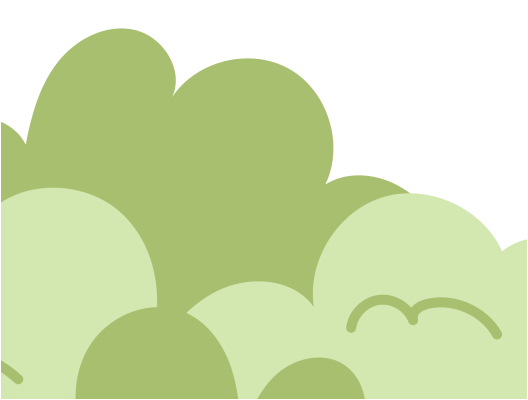 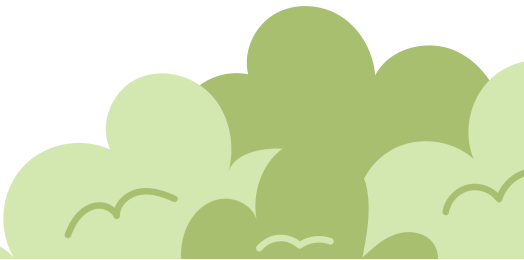 Plot
Conflict
The story's sequence of events
The problem or challenge faced by characters
Example
Example
Hare challenges Tortoise to a race.
The race starts, and Hare zooms ahead.
Hare gets too confident and takes a nap.
Tortoise reaches the finish line first and wins!
Hare's arrogance and overconfidence caused 
him to lose.
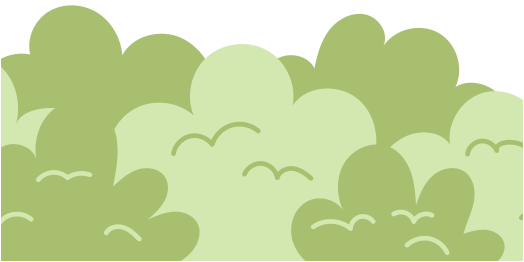 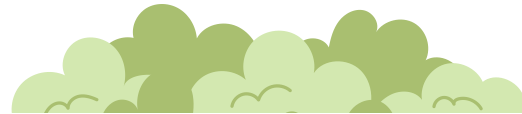 Theme
The big ideas in the story
Example
Themes in the story include patience and perseverance, as shown by the tortoise. We learned that slow and steady wins the race!
THe end!
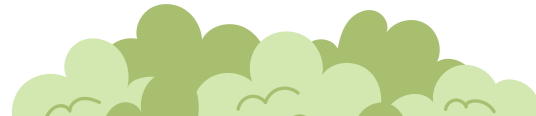 #64C6FF
#FFFFFF
#000000
RESOURCE PAGE
Use these design resources in your Canva Presentation.
Colors
Fonts
This presentation template
uses the following free fonts:
TITLES:
BANGERS

HEADERS:
ROBOTO

BODY COPY:
ROBOTO
You can find these fonts online too.
Design Elements
DON'T FORGET TO DELETE THIS PAGE BEFORE PRESENTING.
CREDITS
This presentation template is free for everyone to use thanks to the following:
for the presentation template
Pexels, Pixabay
for the photos
Happy designing!